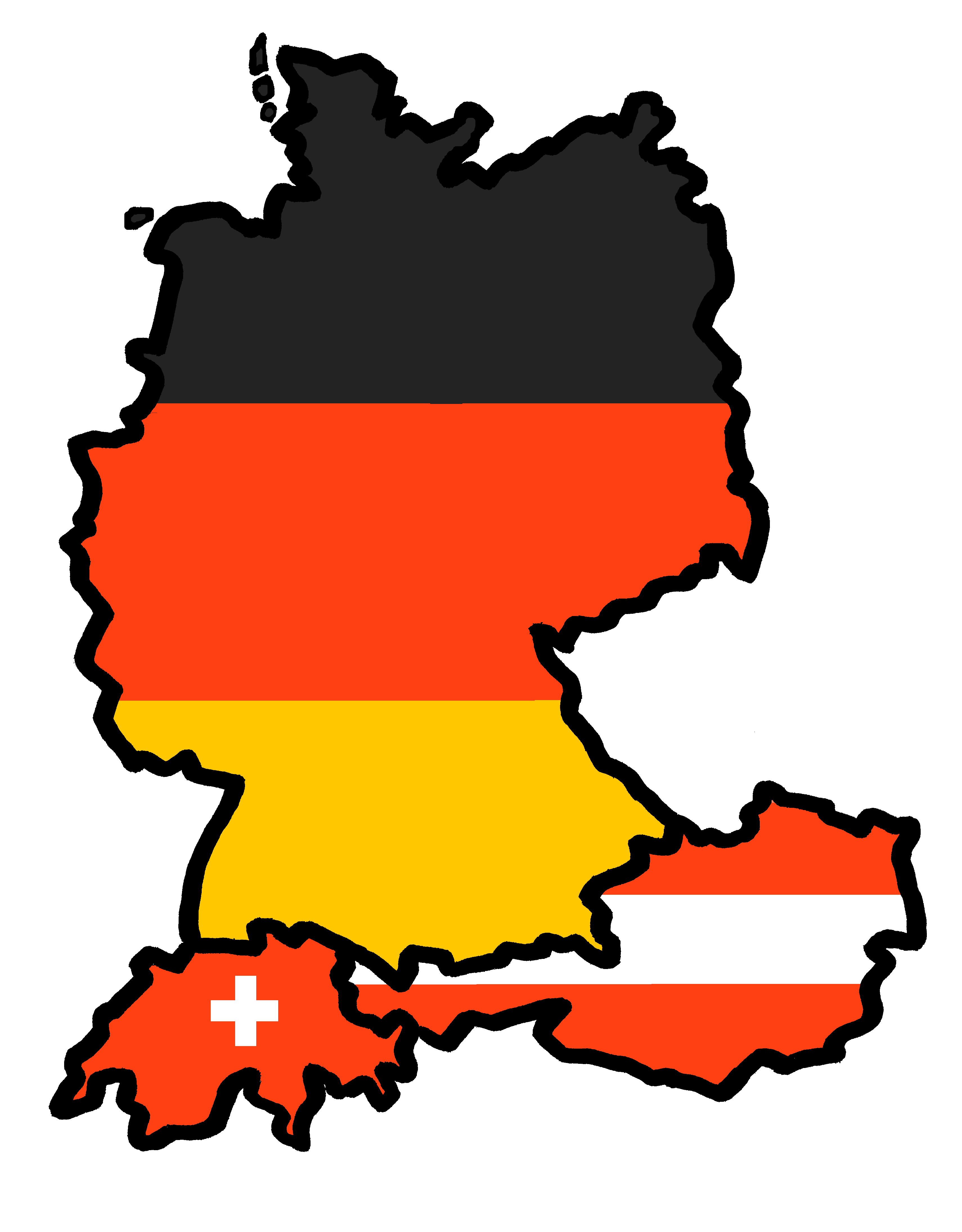 Mann und Frau ohne Kopf
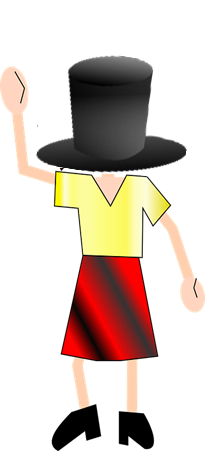 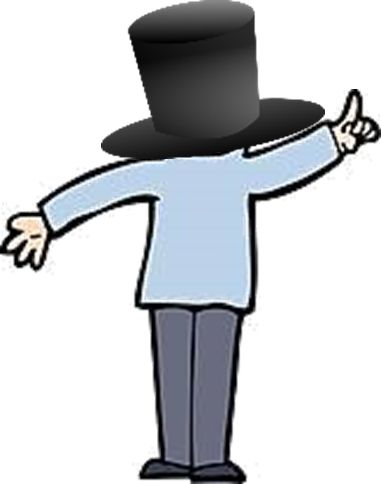 rot
Text translated and adapted from an original poem, Hombre sin cabeza, by Armando José Sequera.
Follow ups 1-5
Term 3 Week 13
[Speaker Notes: Artwork by Steve Clarke. Pronoun pictures from NCELP (www.ncelp.org). All additional pictures selected from Pixabay and are
available under a Creative Commons license, no attribution required.

Phonics:  
[y] typisch [1109] Rhythmus [3823] Physik [1917]
[qu] Quatsch [1650] bequem [1657] Aquarium [>5000]

Vocabulary: Revisit vocabulary
Revisit 1:  heißen [126] wohnen [560] Jahr [53] alt [138] jung [199]
Revisit 2: schwimmen [1863] tanzen [1497]
Jones, R.L & Tschirner, E. (2019). A frequency dictionary of German: Core vocabulary for learners. London: Routledge.

The frequency rankings for words that occur in this PowerPoint which have been previously introduced in these resources are given in
the SOW and in the resources that first introduced and formally re-visited those words. 
For any other words that occur incidentally in this PowerPoint, frequency rankings will be provided in the notes field wherever
possible.

Note that the first three lessons of the year teach language that can be continuously recycled as lesson routine every lesson in Y3/4.
The idea would be that the class teacher (whether or not s/he teaches the class German can re-use the language as part of the daily routine with the class.]
[y]
…
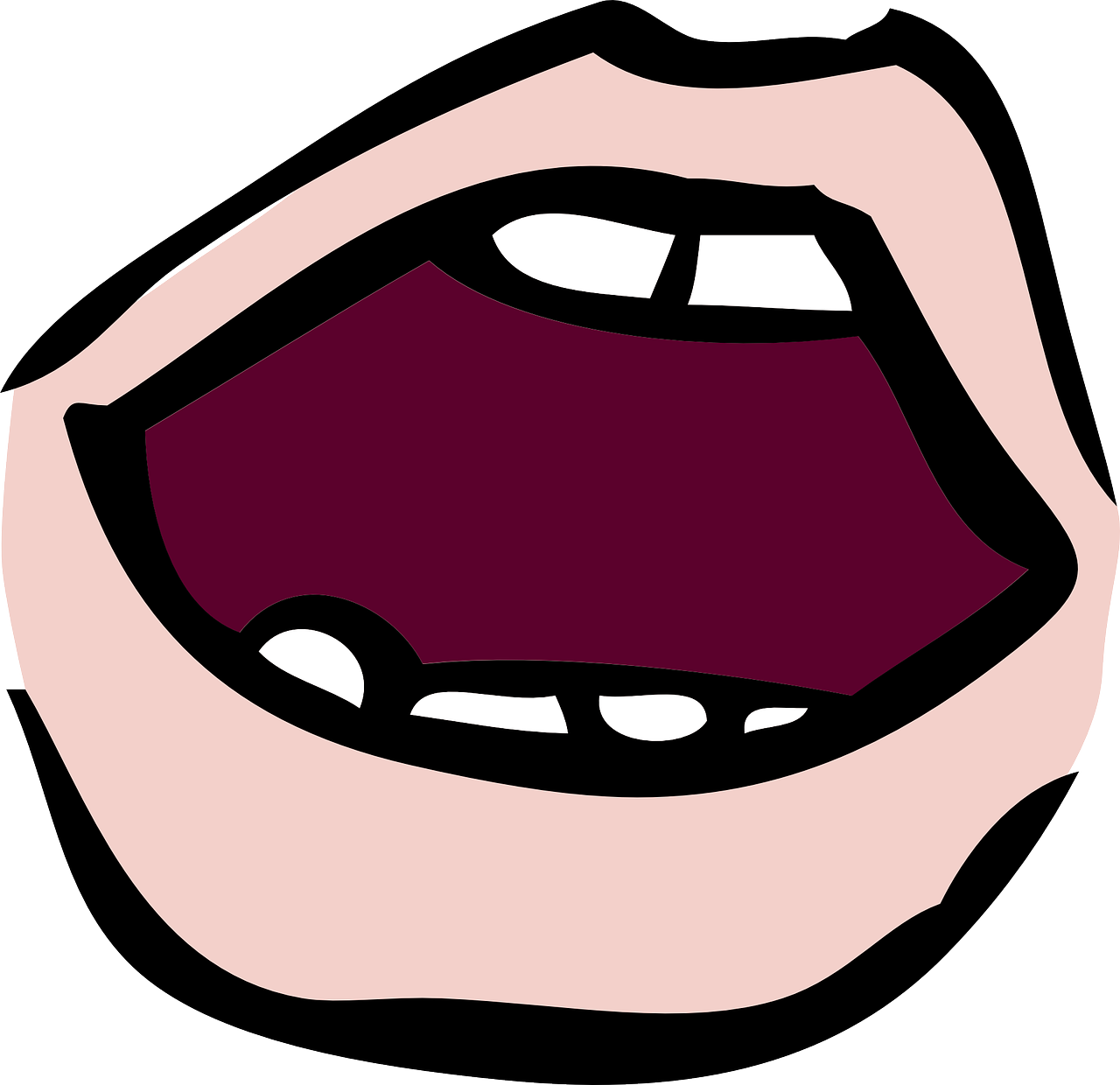 aussprechen
typisch
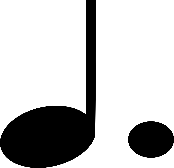 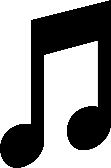 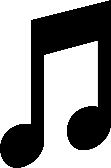 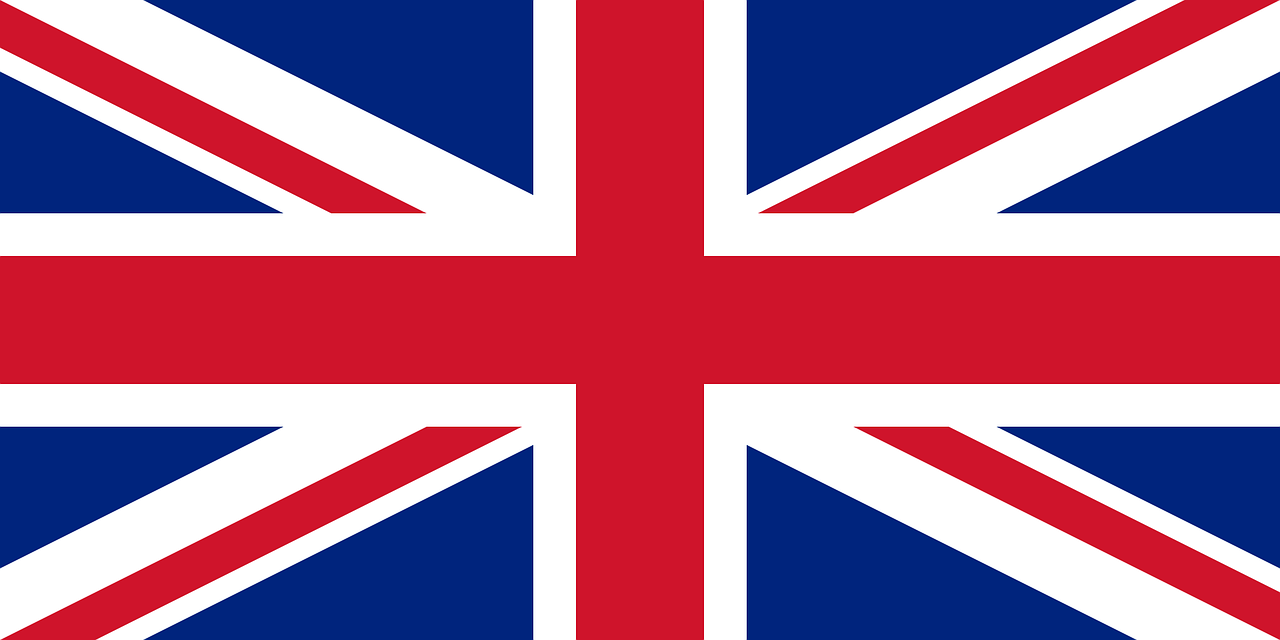 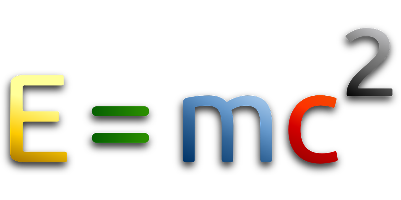 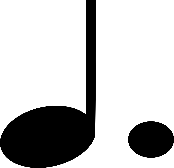 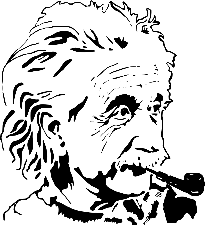 1 2& 3& 4
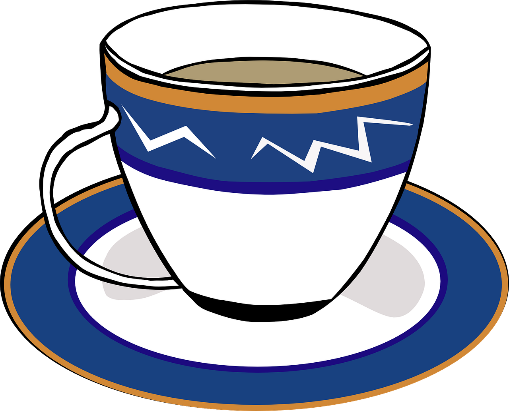 Physik
Rhythmus
[Speaker Notes: Timing: 1 minute

Aim: to consolidate the SSC [y].

Procedure:
Re-present the SSC and the source word ‘typisch’ (with gesture, if using).
Click to bring on the picture and get pupils to repeat the word ‘typisch’ (with gesture, if using).
Present the cluster words in the same way, bringing on the picture and getting pupils to pronounce the words.

Frequency: typisch [1109] Rhythmus [3823] Physik [1917]
Jones, R.L & Tschirner, E. (2019). A frequency dictionary of German: Core vocabulary for learners. London: Routledge.]
[qu]
…
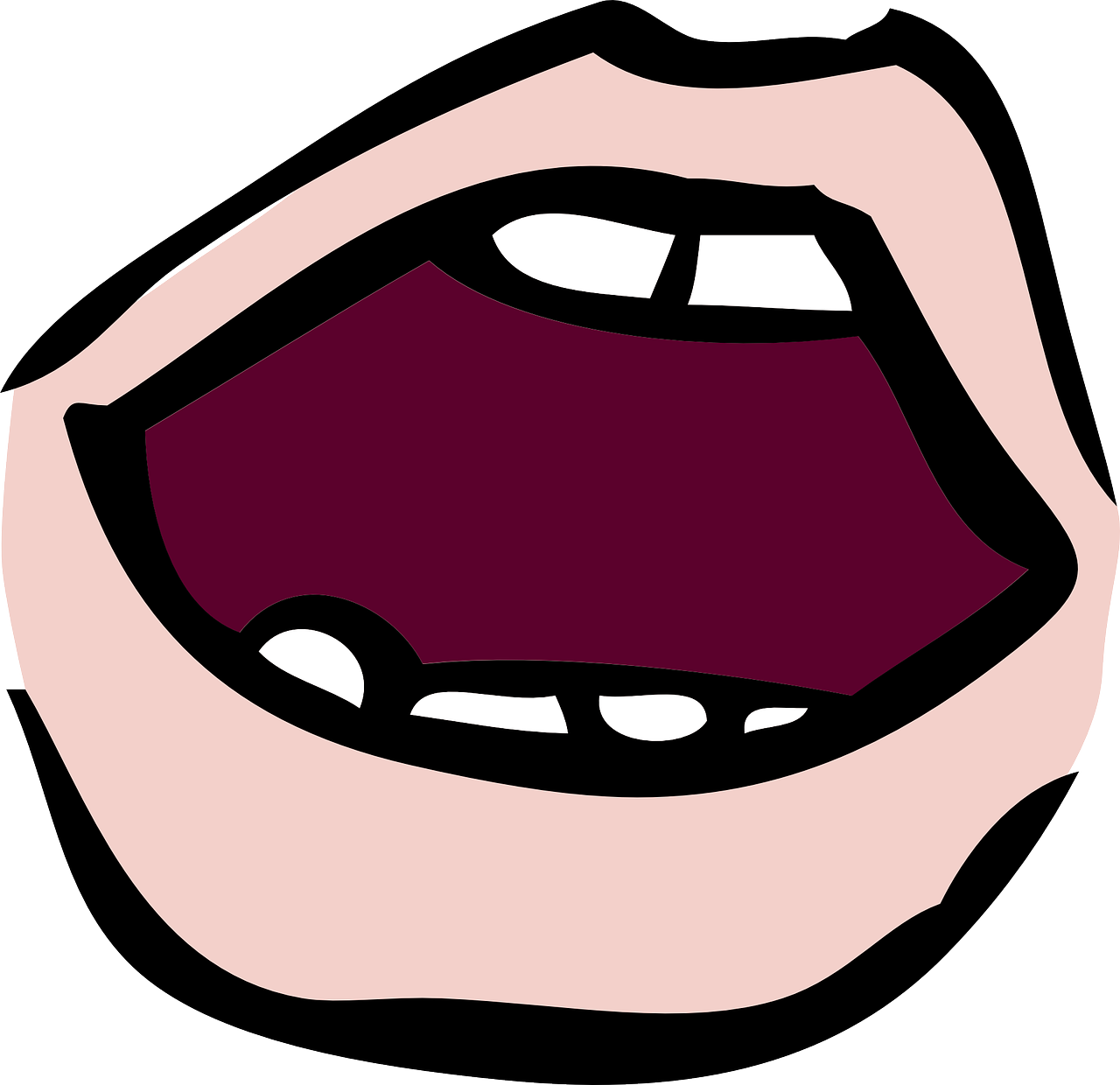 aussprechen
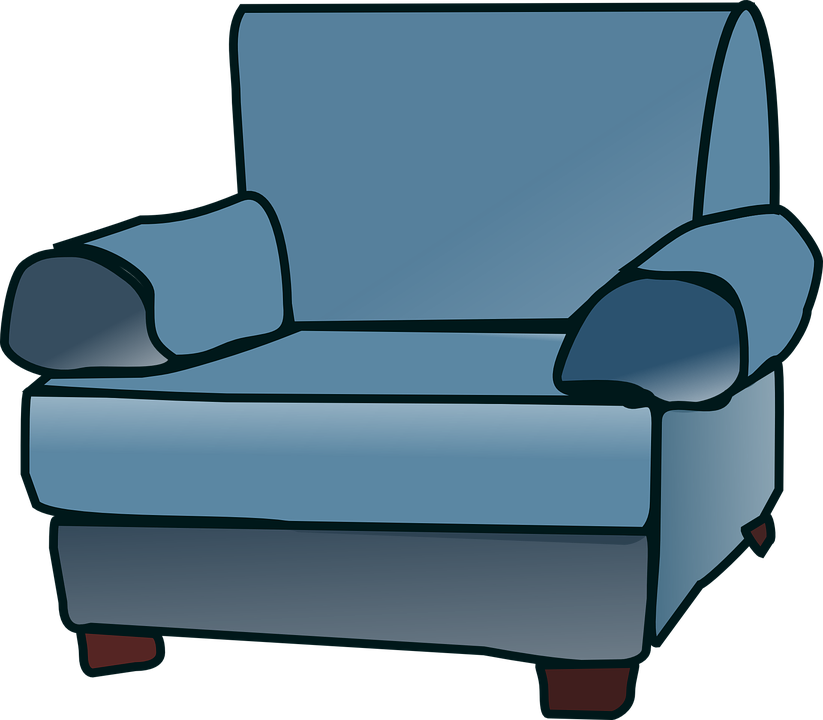 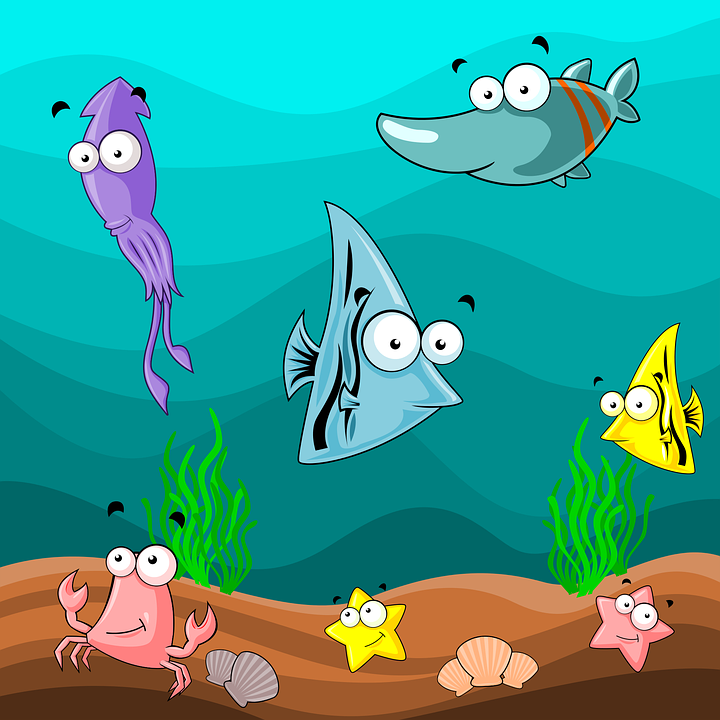 Quatsch!
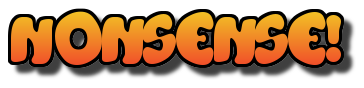 [comfortable]
bequem
Aquarium
[Speaker Notes: Timing: 1 minute

Aim: to consolidate the SSC [qu].

Procedure:
Re-present the SSC and the source word ‘quatsch’ (with gesture, if using).
Click to bring on the picture and get pupils to repeat the word ‘quatsch’ (with gesture, if using).
Present the cluster words in the same way, bringing on the picture and getting pupils to pronounce the words.

Frequency: Quatsch [1650] bequem [1657] Aquarium [>5000]
Jones, R.L & Tschirner, E. (2019). A frequency dictionary of German: Core vocabulary for learners. London: Routledge.]
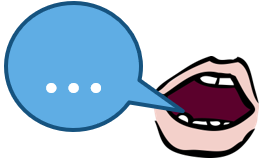 Follow up 1
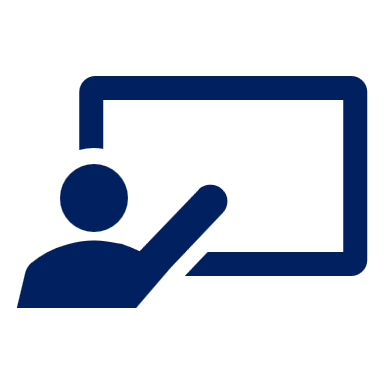 Wie sagt man das richtig?
aussprechen
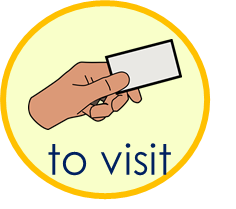 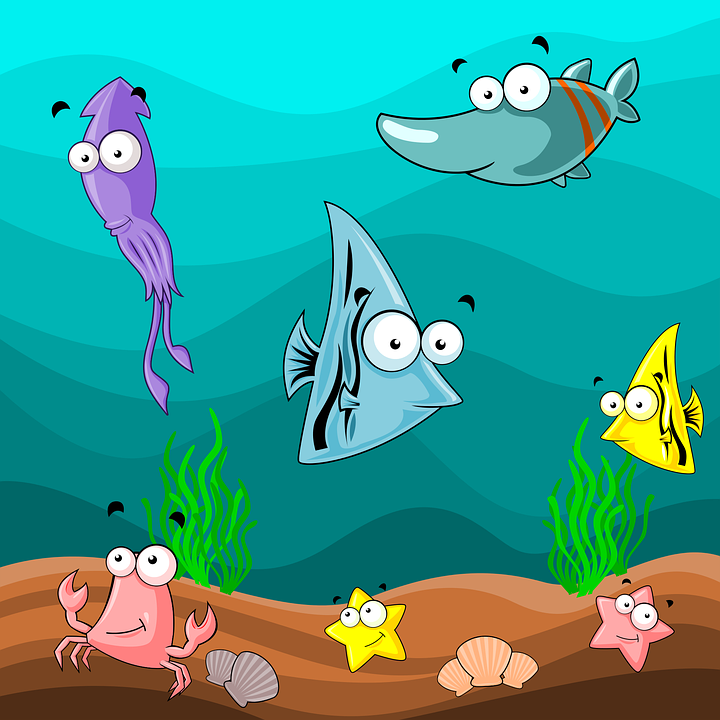 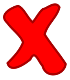 Klaus Knopf kann kein Aquarium besuchen.


Klaus Knopf kann keinen Rhythums spielen.


Klaus Knopf kann kein Symptom verstehen.


Klaus Knopf kann keine Qualle sehen.
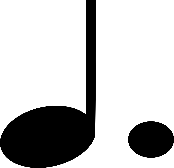 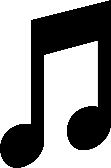 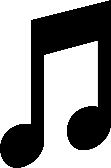 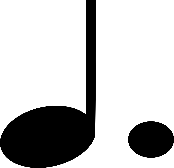 1 2& 3& 4
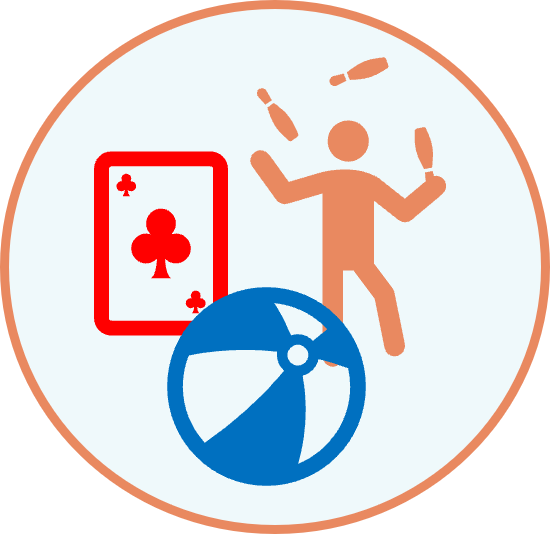 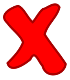 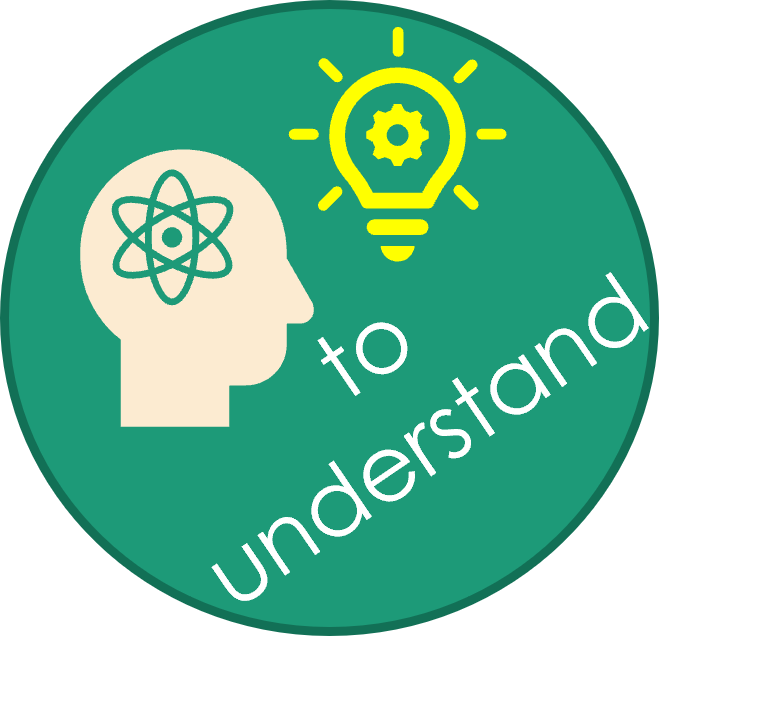 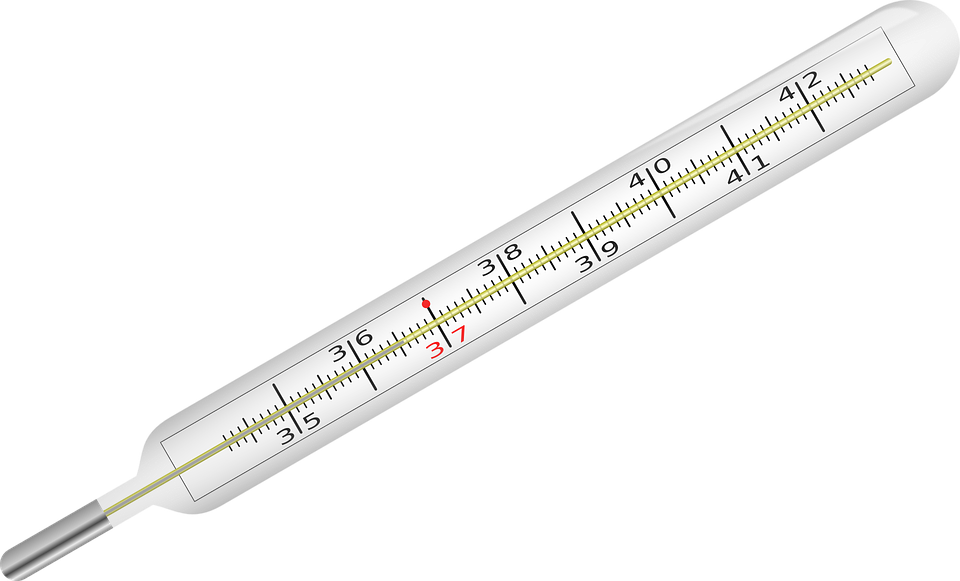 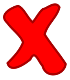 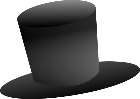 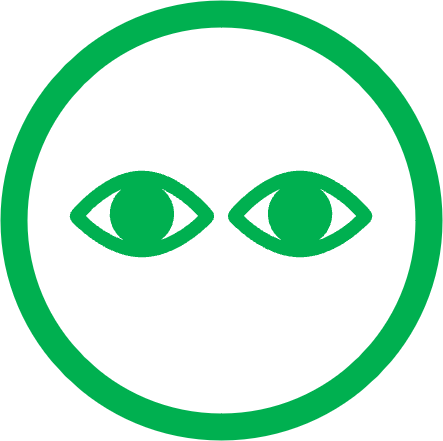 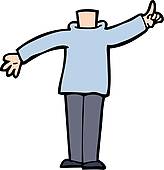 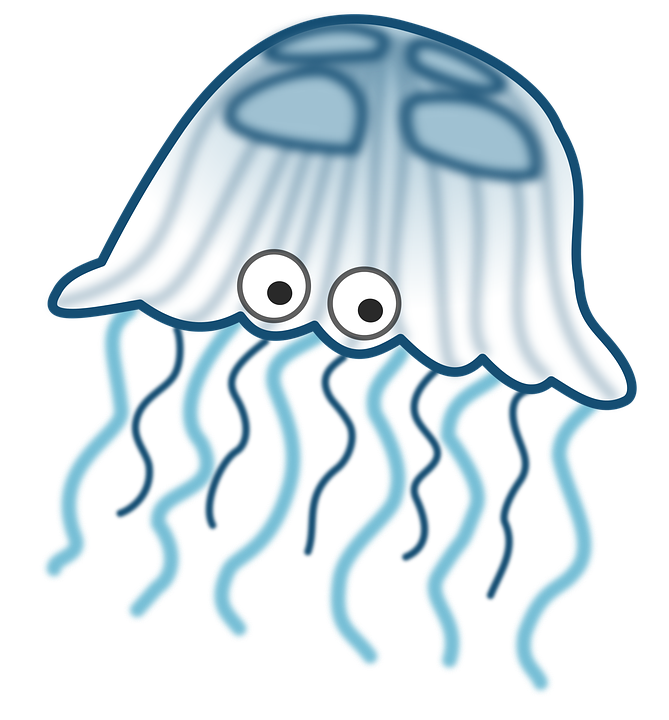 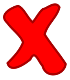 [Speaker Notes: Timing: 5 minutes (2 slides)

Aim: to practise applying knowledge of [qu] and [y] to unknown words. To provide inspiration for kein sentences for posters or performances.

Procedure:
Pupils work in pairs. Partner A reads the four sentences on this slide aloud to their partner. Partner B listens closely to Partner A pronounce the letters in bold ([qu] and [y]), and corrects if necessary. Note: some of the words containing these SSCs are cognates with English: pupils will need to be careful to pronounce the words the German way.
Click to reveal the following slide. Partners swap roles.

Frequency: Aquarium [>5000] Rhythmus [3823] Symptom [3030] Qualle [>5000] Physik [1917] Quatsch [1650] System [384] Qualifikation [3600]
Jones, R.L & Tschirner, E. (2019). A frequency dictionary of German: Core vocabulary for learners. London: Routledge.]
Follow up 1
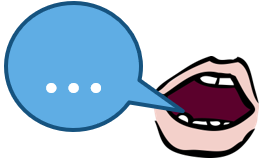 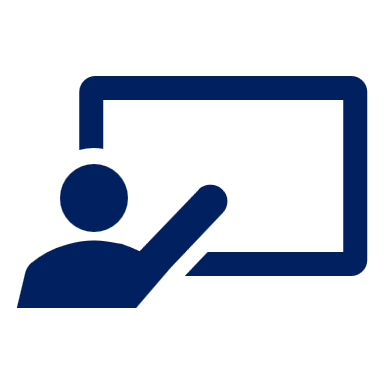 Wie sagt man das richtig?
aussprechen
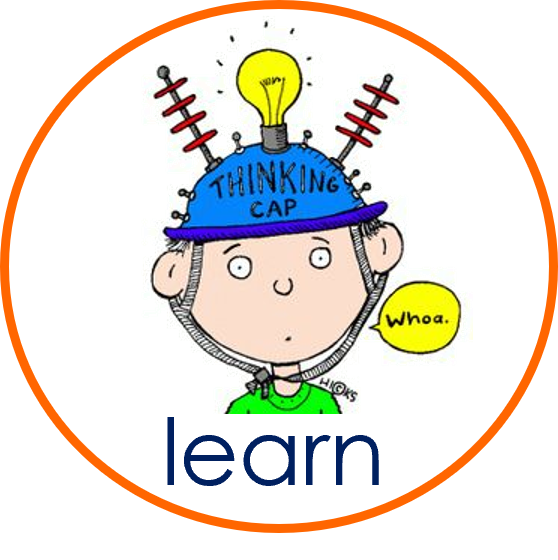 Karla Knoll kann kein Physik lernen.


Karla Knoll kann keinen Quatsch verstehen.


Karla Knoll kann kein System lernen.


Karla Knoll kann keine Qualifikation haben.
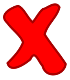 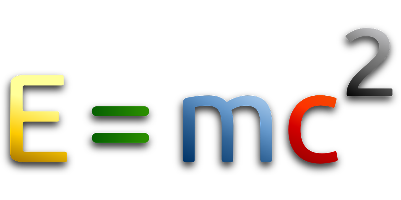 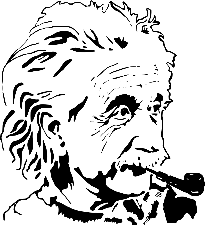 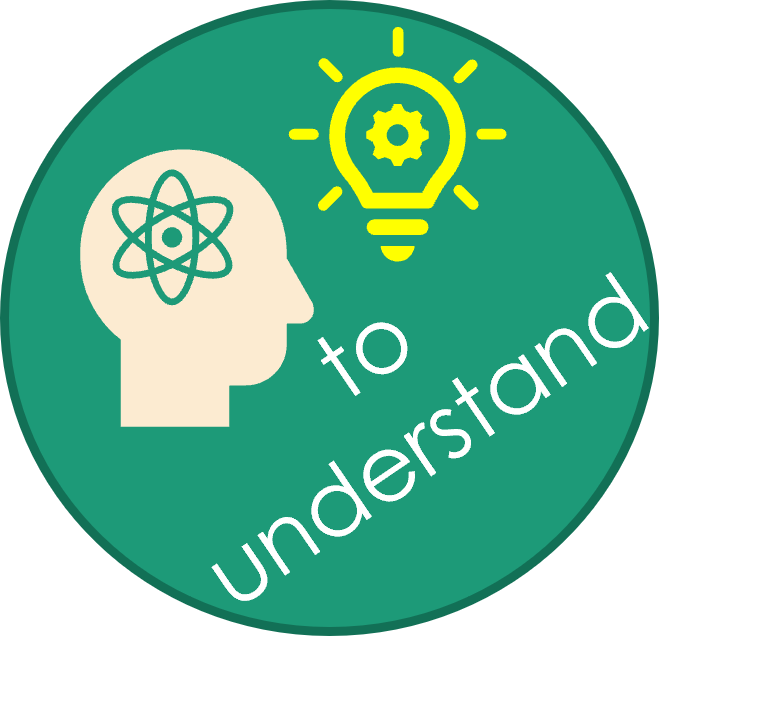 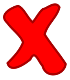 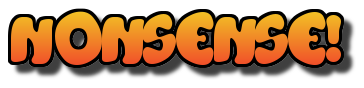 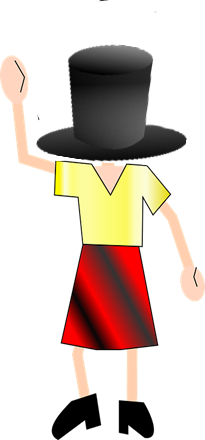 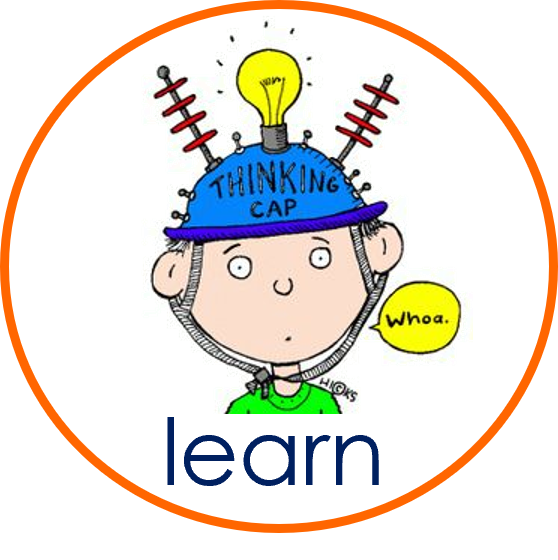 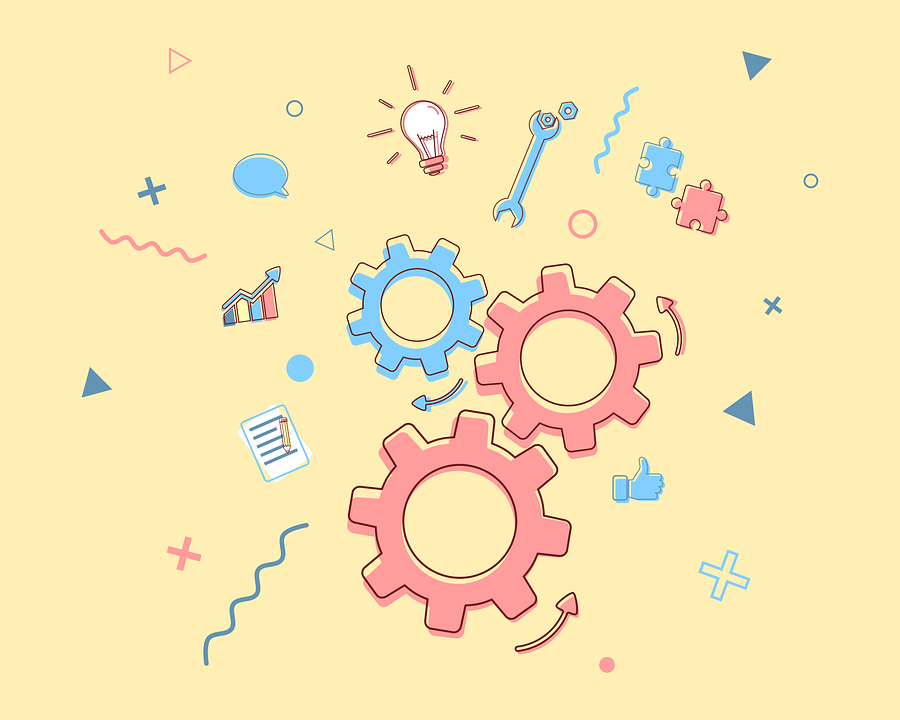 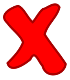 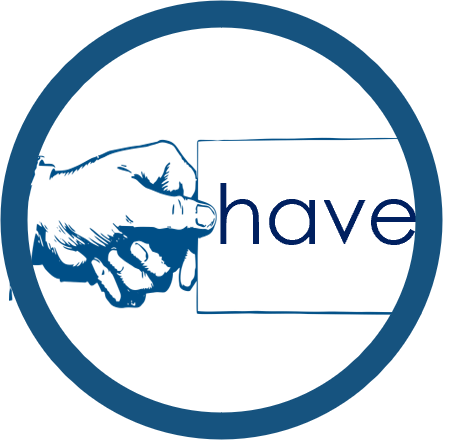 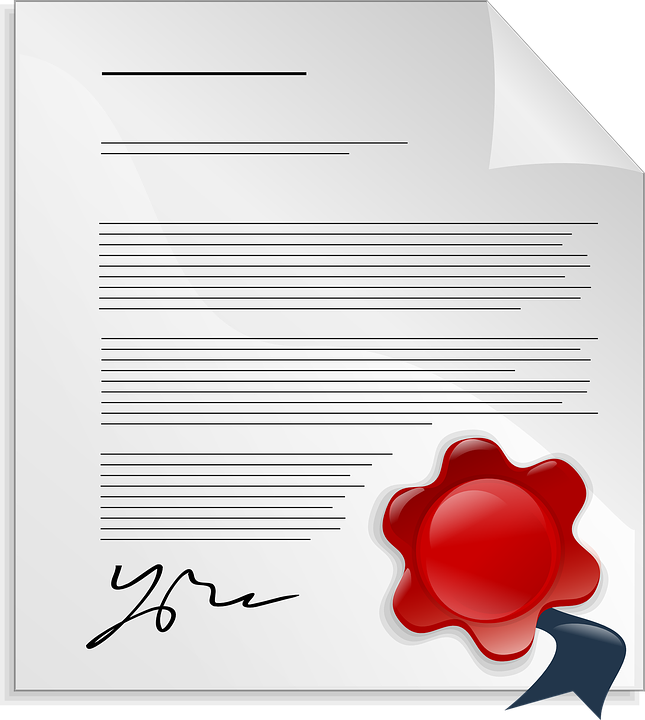 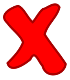 [Speaker Notes: [2/2]]

Schreib auf Englisch.
Follow up 2:
Can you get at least 15 points?
(the) exercise book, notebook
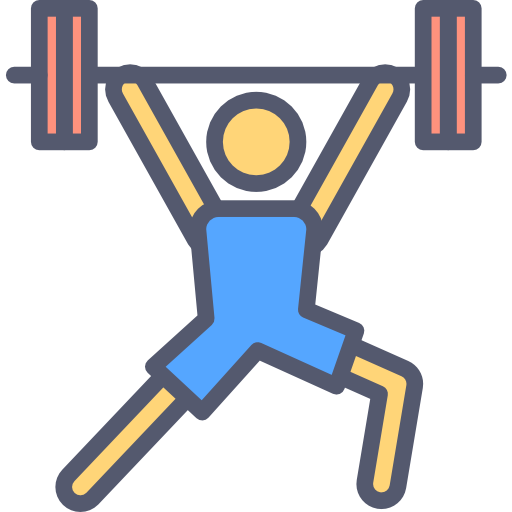 to dance, dancing
(the) bottle
Vokabeln
x3
to swim, swimming
to think, thinking
to learn, learning
Wörter
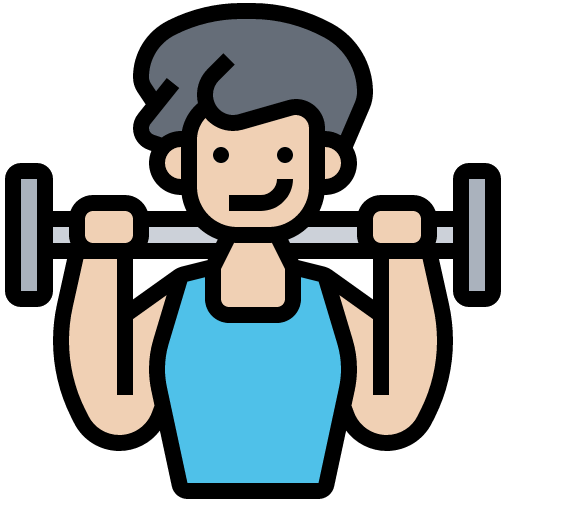 to be called
(the) year
old
x2
to live, living
young
to sing, singing
to do, make, doing, making
(the) photo
(the) (female) friend
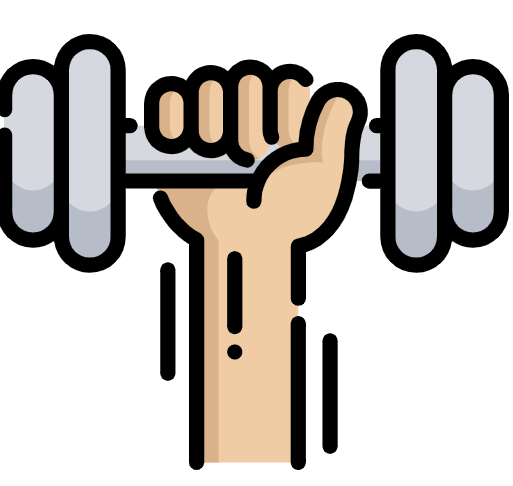 (the) instrument
to understand
(the) football
x1
(the) pet
(the) sentence
(the) mobile phone
[Speaker Notes: Timing: 5 minutes

Aim: to practise written comprehension of vocabulary from this and revisited weeks.

Procedure:1. Give pupils a blank grid.  They fill in the English meanings of any of the words they know, trying to reach 15 points in total.2. Remind pupils that adjectives can refer to male or female persons and they should note this in their translations. E.g. pleased (f), short (m).

Note:The most recently learnt and practised words are pink, words from the previous week are green and those from week 1 are blue, thus more points are awarded for them, to recognise that memories fade and more effort (heavy lifting!) is needed to retrieve them.]

Schreib auf Deutsch.
Follow up 2:
Can you get at least 15 points?
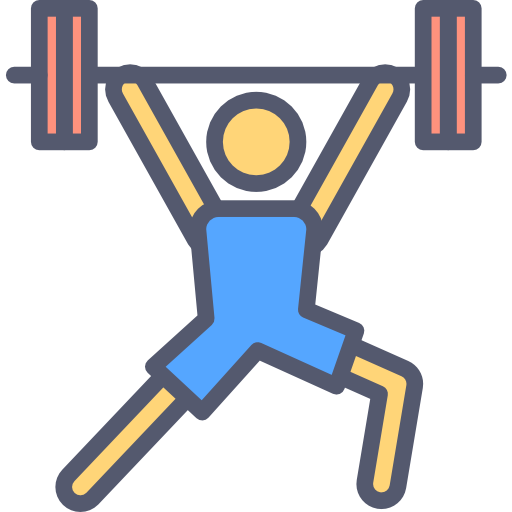 schwimmenv
lernen
tanzen
Vokabeln
x3
die Flasche
denken
das Heft
Wörter
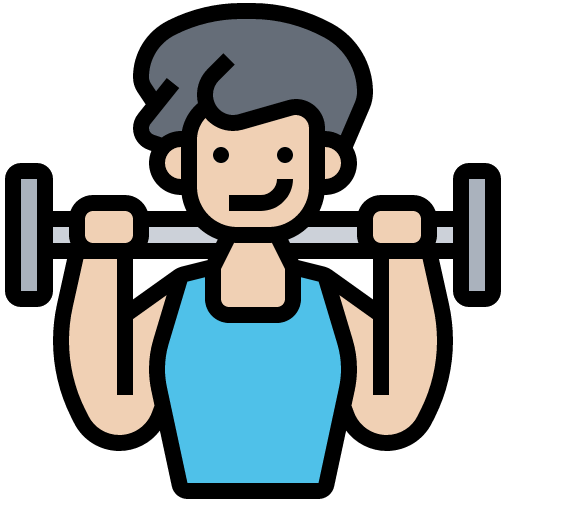 wohnen
heißen
jung
x2
das Jahr
singen
alt
das Instrument
das Handy
das Foto
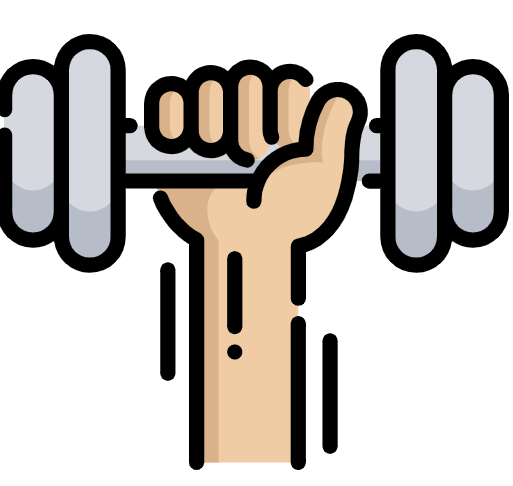 der Satz
die Freundin
das Haustier
x1
der Fußball
verstehen
machen
[Speaker Notes: Timing: 5 minutes

Aim: to practise written production of vocabulary from this and revisited weeks.

Procedure:1. Give pupils a blank grid.  They fill in the German meanings of any of the words they know, trying to reach 15 points in total.2. Remind pupils that adjectives can refer to male or female persons and they should note this in their translations. E.g. pleased (f), short (m).

Note:The most recently learnt and practised words are pink, words from the previous week are green and those from week 1 are blue, thus more points are awarded for them, to recognise that memories fade and more effort (heavy lifting!) is needed to retrieve them.]
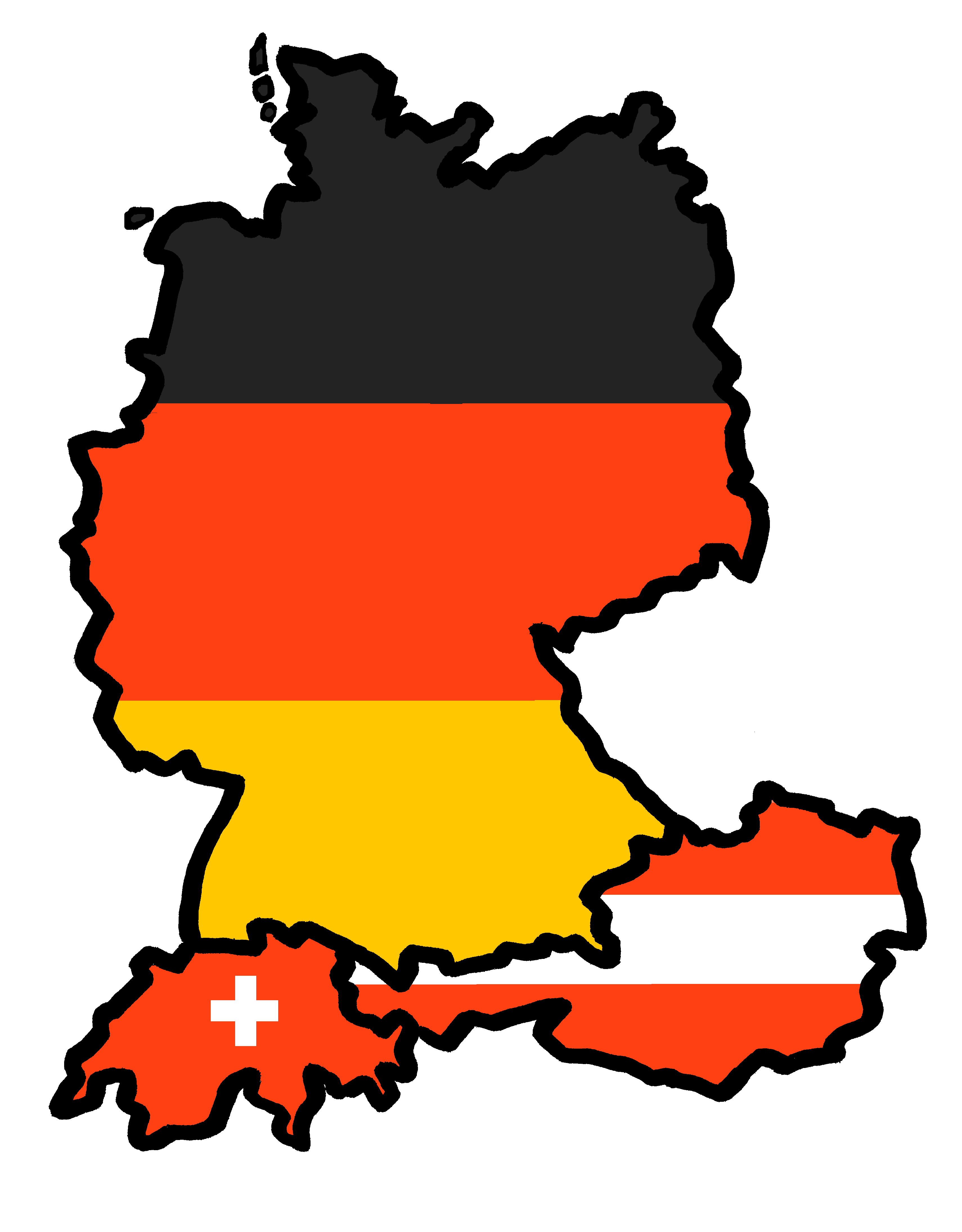 Tschüss!
rot

Schreib auf Englisch.
Follow up 2:
Can you get at least 15 points?
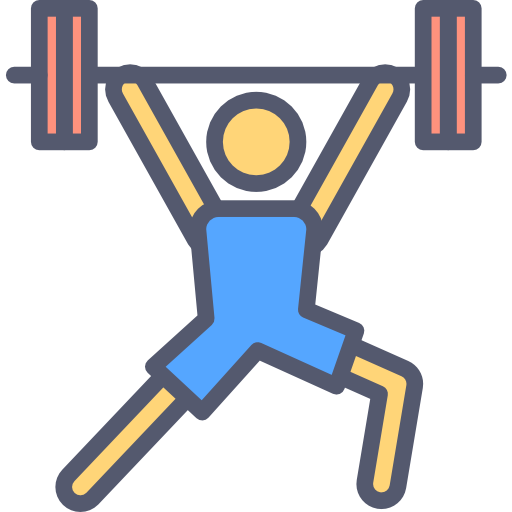 Vokabeln
x3
Wörter
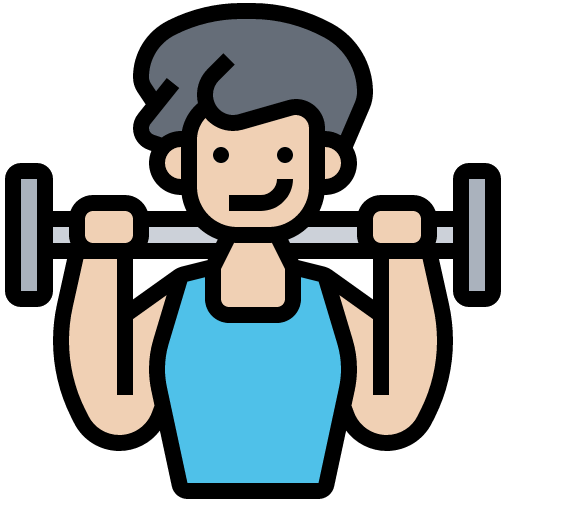 x2
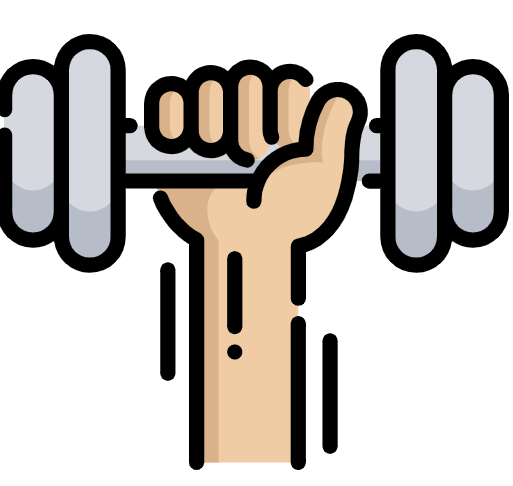 x1
[Speaker Notes: Handout]

Schreib auf Deutsch.
Follow up 2:
Can you get at least 15 points?
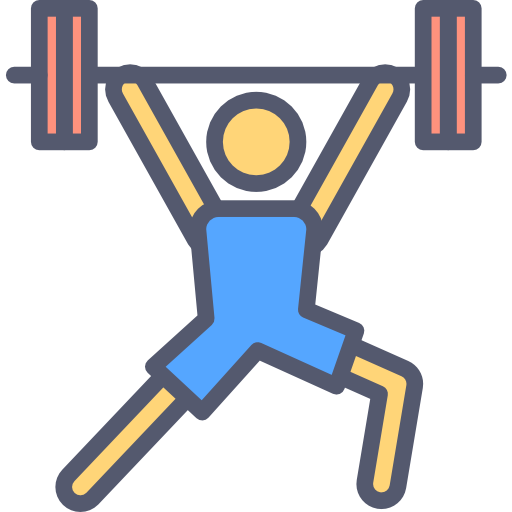 Vokabeln
x3
Wörter
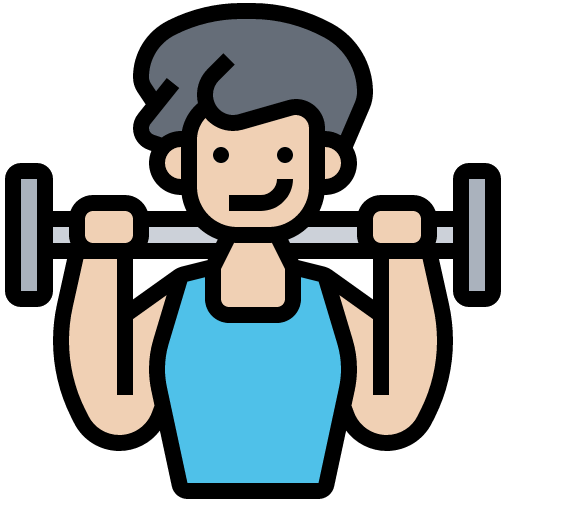 x2
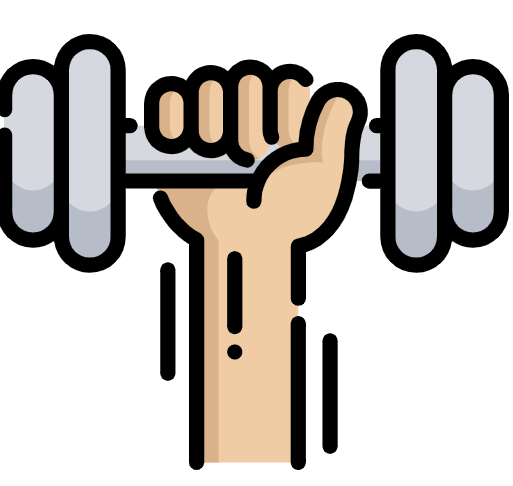 x1
[Speaker Notes: Handout]